Postup při řešení kritické situace
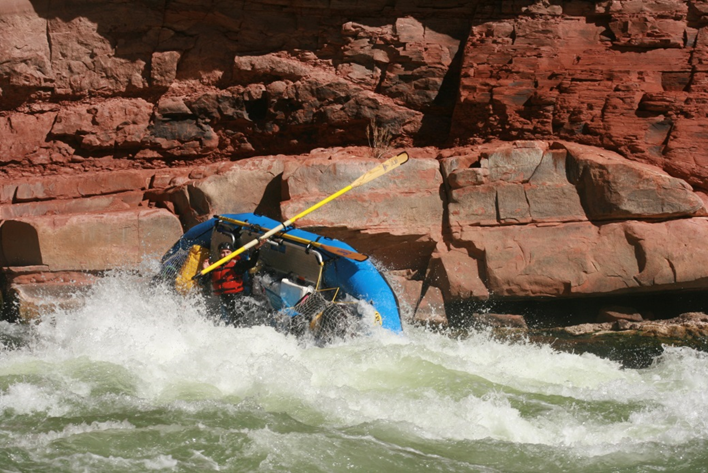 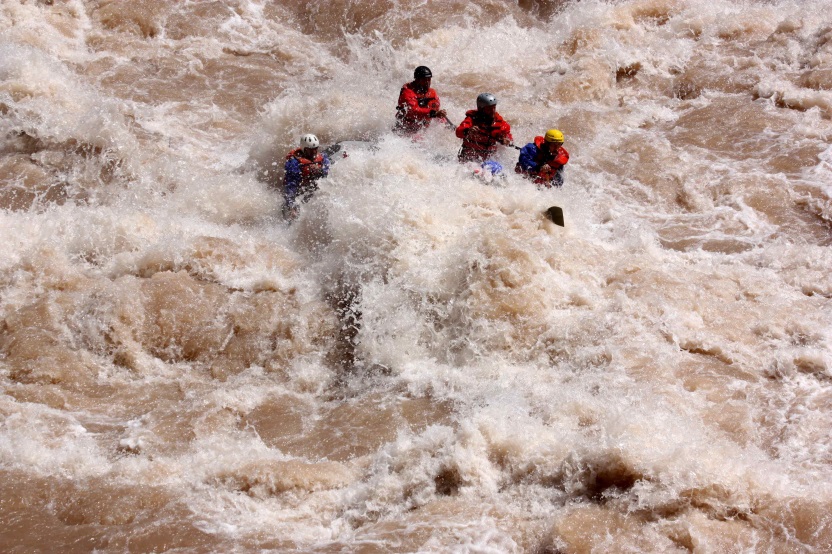 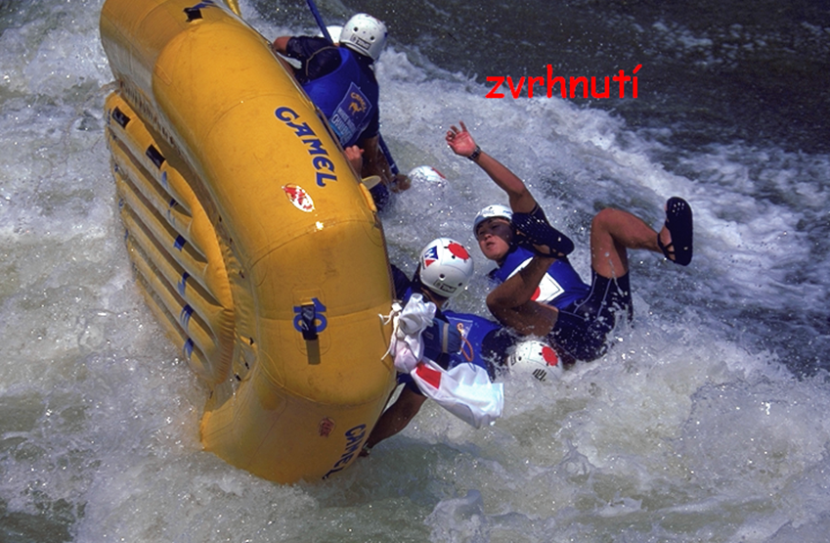 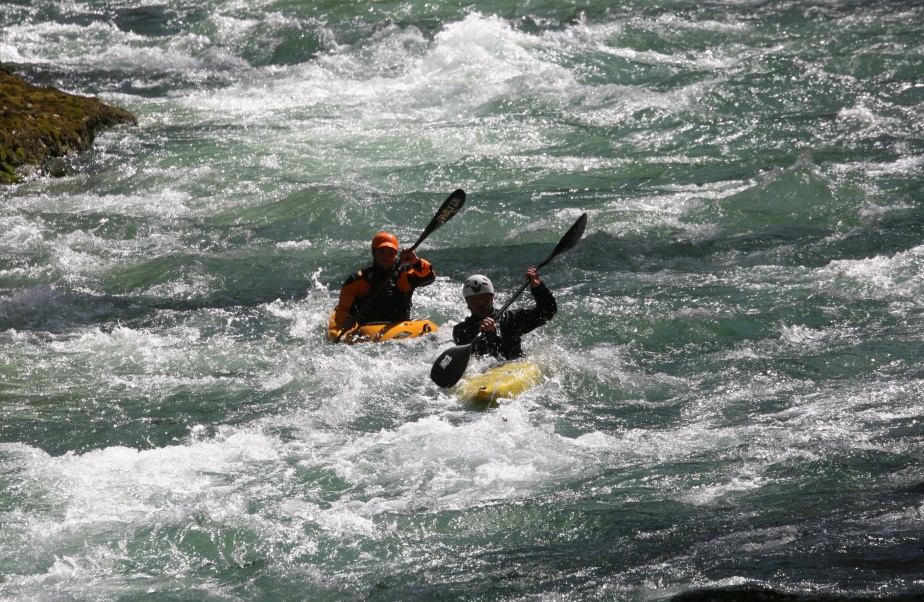 1
Sebezáchrana
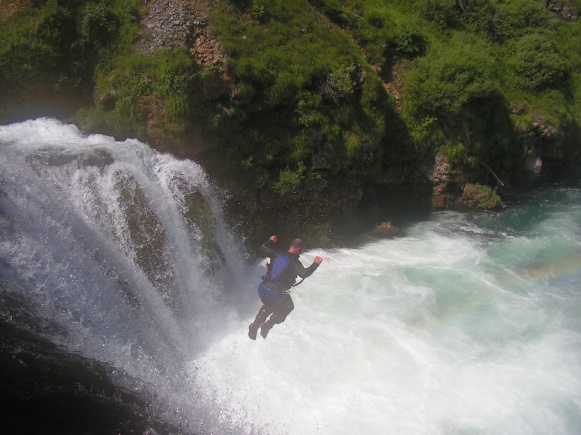 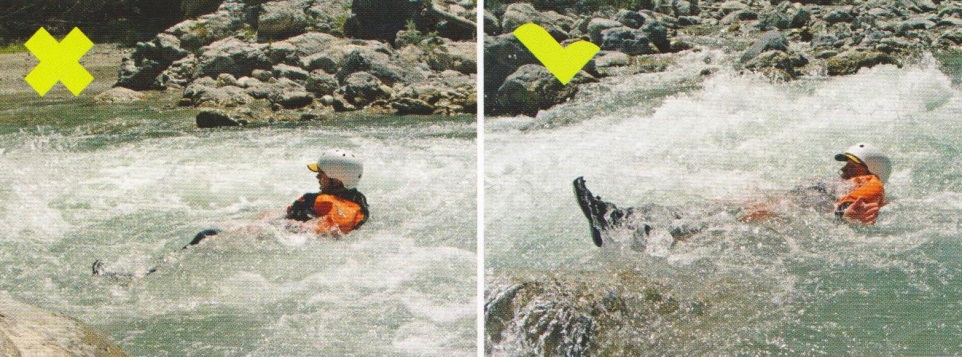 1. UVOLNI SE, RELAXUJ.
2. POŘÁDNĚ SE NADECHNI.
3. ORIENTACE. Rozhlédni  se, kde jsi, kde máš loď + očima hledej pomoc.
Drž pádlo/chyť pádlo, je-li v dosahu. Je-li pádlo od Tebe dál než 3 metry, neplav za ním!
4. SEBEZÁCHRANA. 
V peřejích a mělké vodě použij defenzivní způsob plavání.
Ofenzivní plavání bez lodi použij, když víš, KAM plaveš.
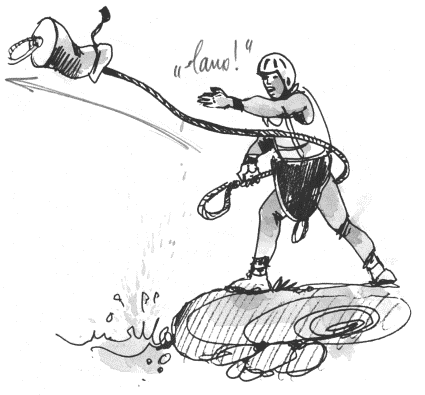 Řízení krizové situace
Vedoucí/trenér  nesmí ztratit přehled o jejím průběhu
                    = aktivně se neúčastní záchrany (ideální stav…).

Koordinace záchrany
Zhodnocení situace (rozhlédni se , rozmysli se → pak reaguj).
Rozdělení úkolů. 
Komunikace se skupinou.
      Skupina/svěřenci  se záchrany neúčastní, pokud vedoucí neřekne jinak.
3
Rozhlédni se
1. Spočítej hlavy

1.1 Posuď situaci …co se stalo, kde + s kým jsi, co je kolem Tebe + co je před Tebou
= charakter peřeje, teplota vody, výzbroj posádky, fyzický a psychický stav skupiny…    			
            Může se situace ještě víc zhoršit? JAK tomu zabránit?
1.2. Bezpečnost  
Tvoje
   skupina
      jednotlivci
1.3. Záchranné prostředkyCo máš k dispozici = házečky, lodě, lidé ovládající záchranu, kladka, sedák…
        
                 Kdo má telefon/vysílačky + lékárnu!?
4
Reaguj
2. Provedení záchrany (spočítej hlavy) 

2.1. Ideální stav = jsi schopen záchrany => hlas to kolegům/vedoucímu 
       Čisti prostor:   1.reagující lidi v dosahu  
                             2. nereagující lidi v dosahu a dál
                                  3. hledej ty, co nevidíš
   NEJSI použitelný  = > komunikuj, najdi náhradu

                 2.2. Průser = sebezáchrana celé skupiny 
                Priorita záchrana lidí + pak materiál.
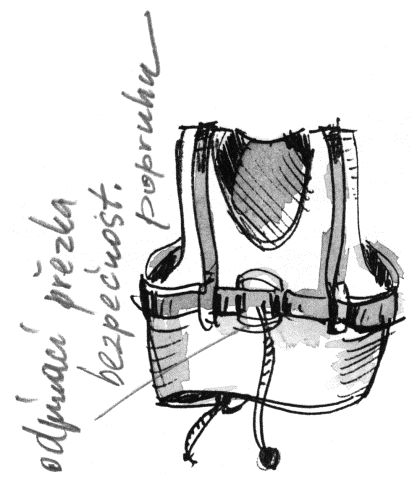 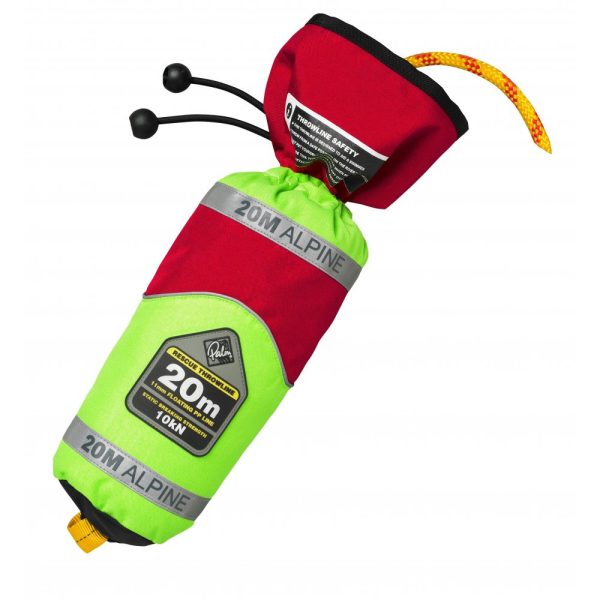 Svěřenci (neúčastní se záchrany = úkol vedoucího)                                            Maslowova pyramida potřeb
Seberealizace
                            Úcta a uznání
                       Potřeba sounáležitosti/přijetí
             Potřeba bezpečí a jistoty
            Tělesné + Fyziologické potřeby
Vlastní záchrana
Komunikace = reaguje/nereaguje   (orientovaný/neorientovaný plavec)

Jaký je dosah k zachraňovanému?(použiju pádlo, házečku, jiný způsob záchrany + jaký?)

Chování + reakce zachraňovaného
      (orientovaný/panika/stres…)

Vlastní záchrana
      (házečka/upoutaný zachránce/jiný způsob záchrany)
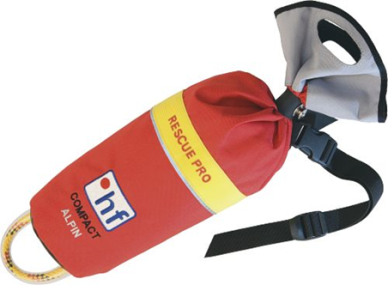 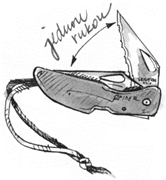 Házečka
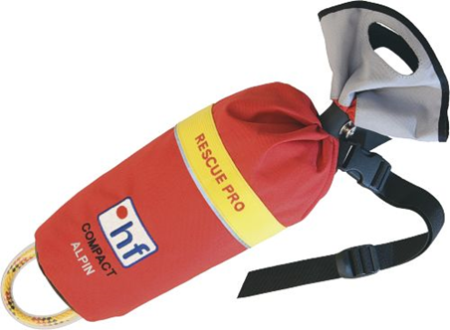 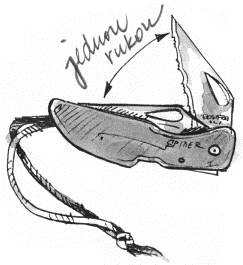 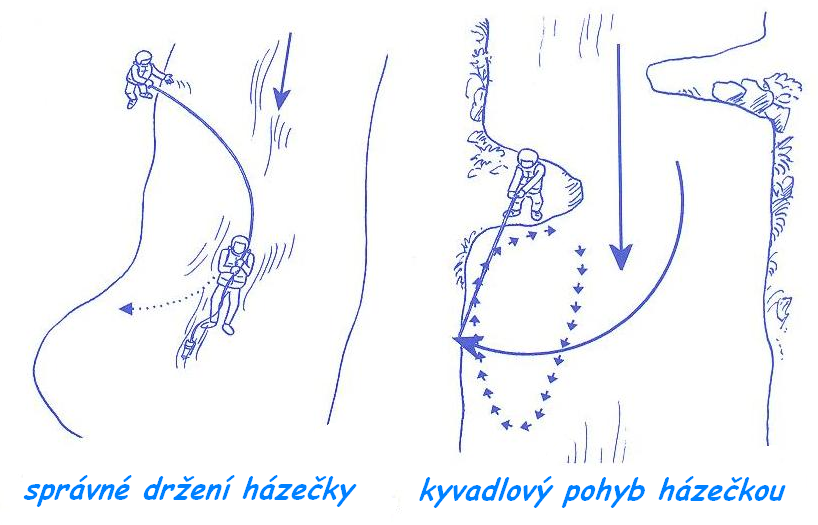 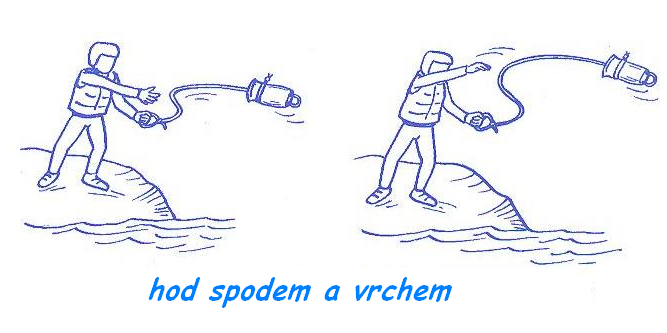 Použití házečky
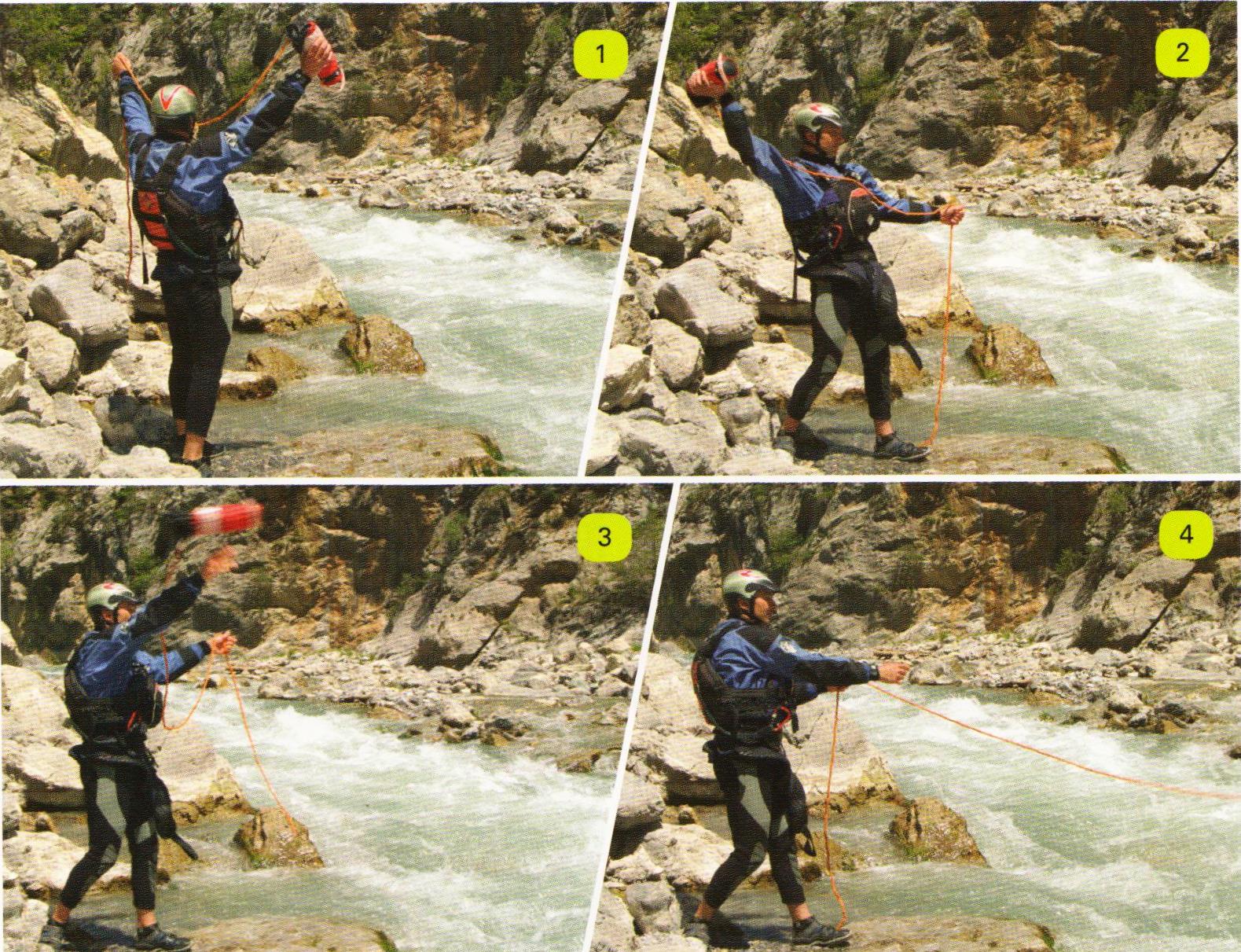 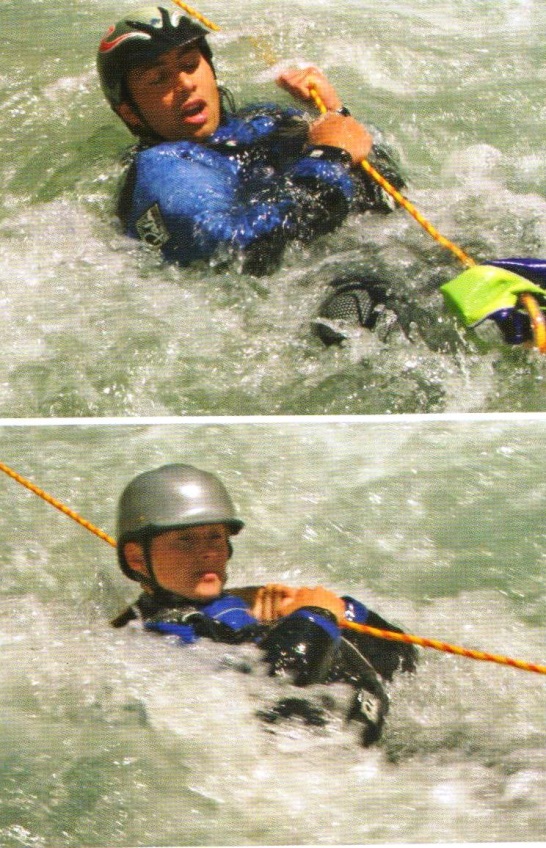 Upoutaný zachránce
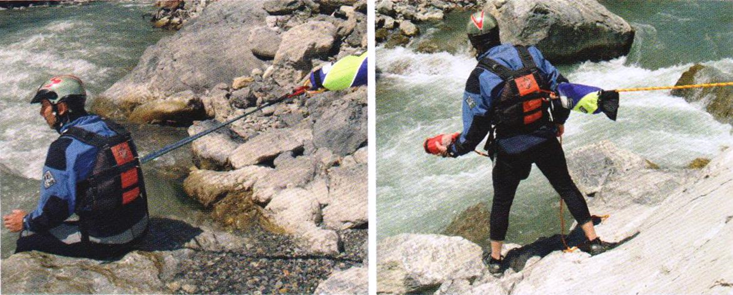 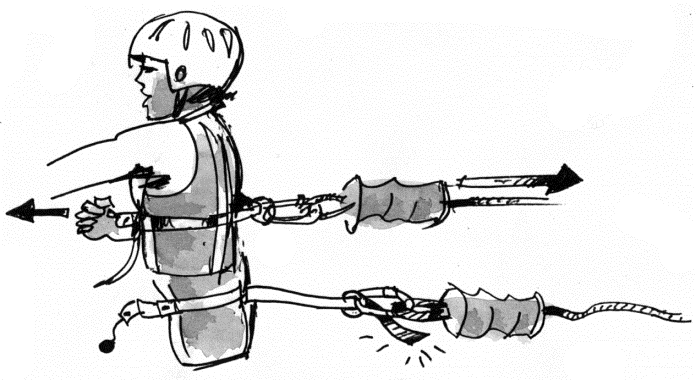 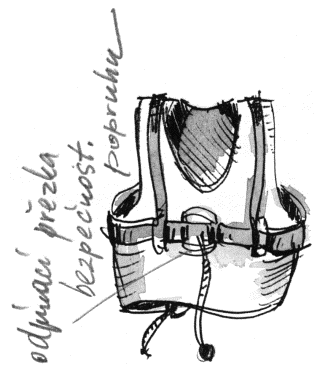 Upoutaný zachránce
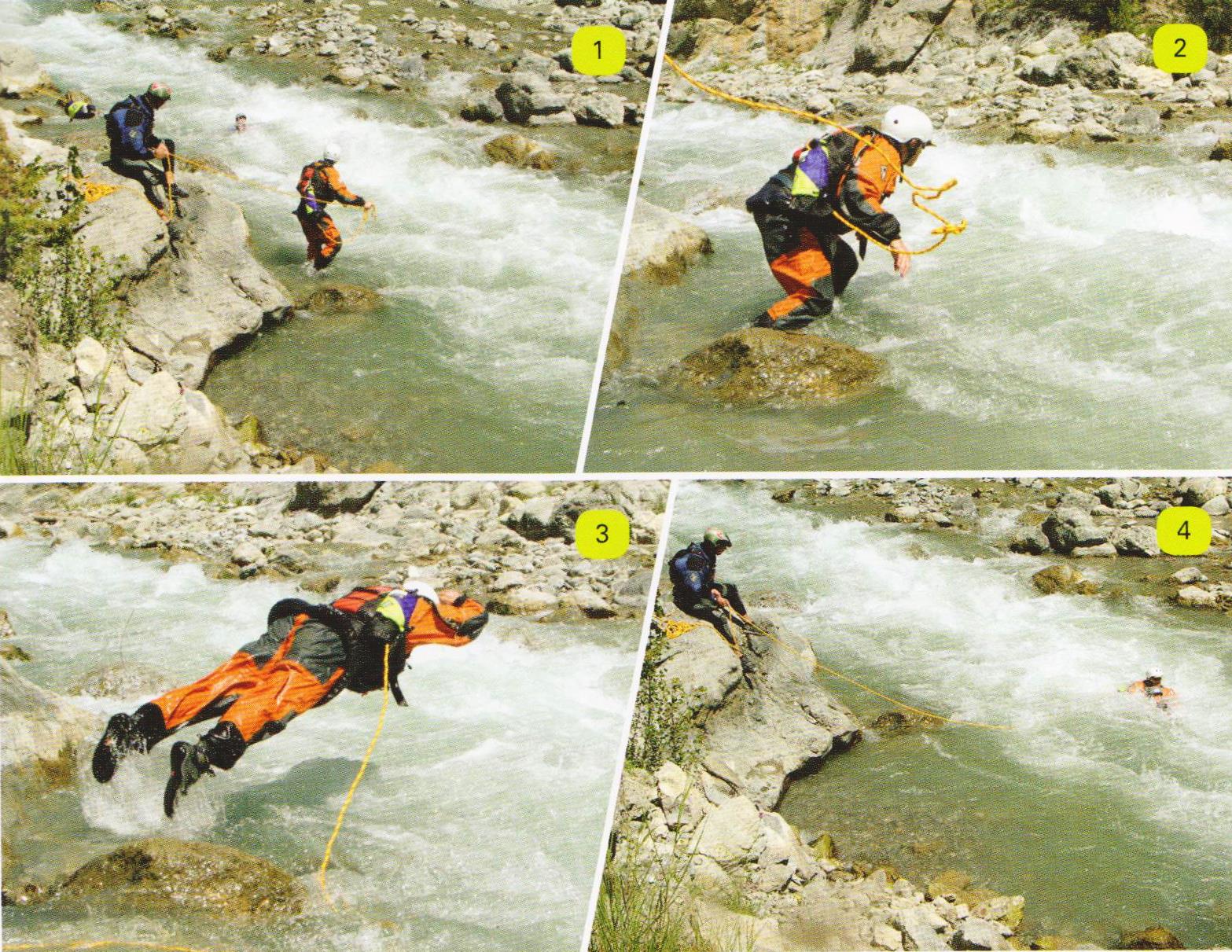 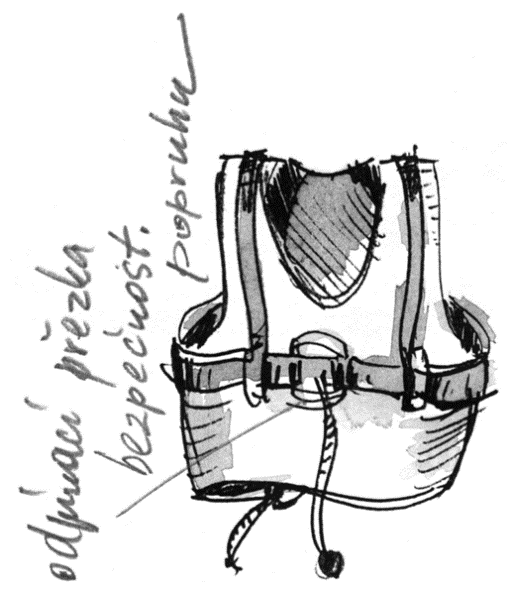 Zaklínění
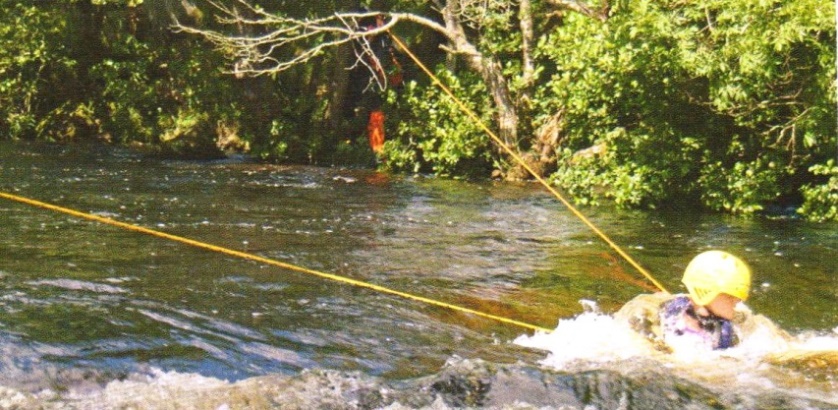 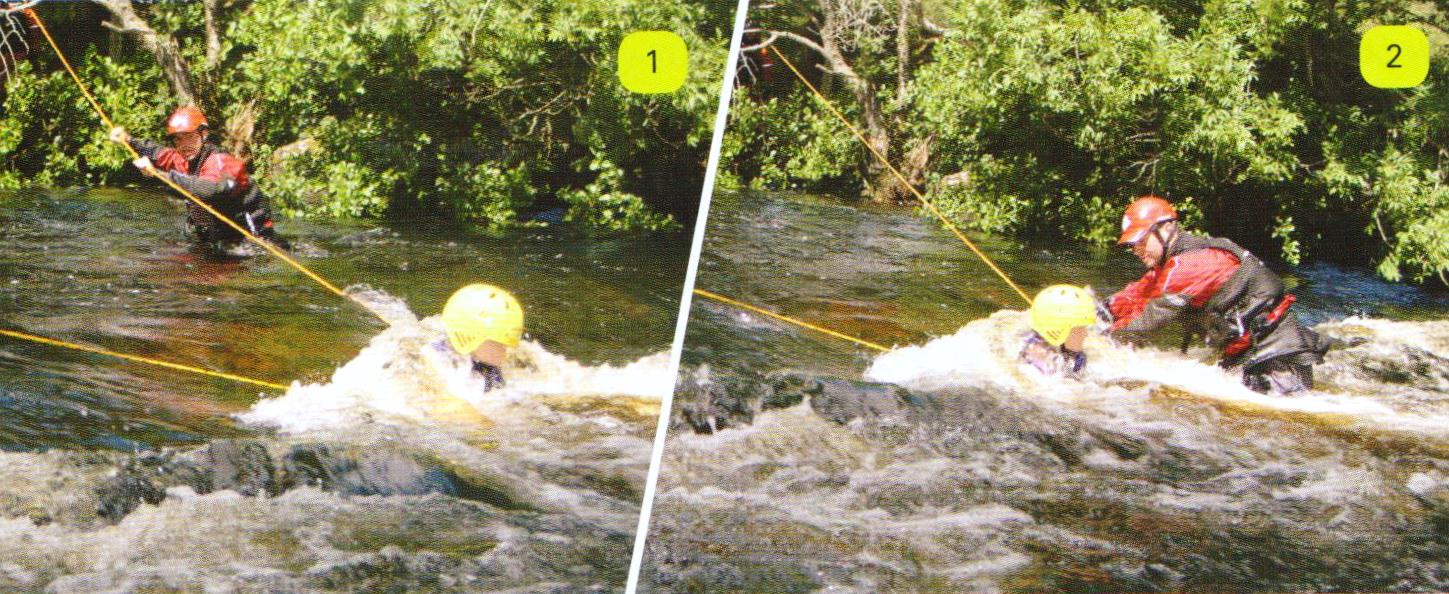 Zaklínění
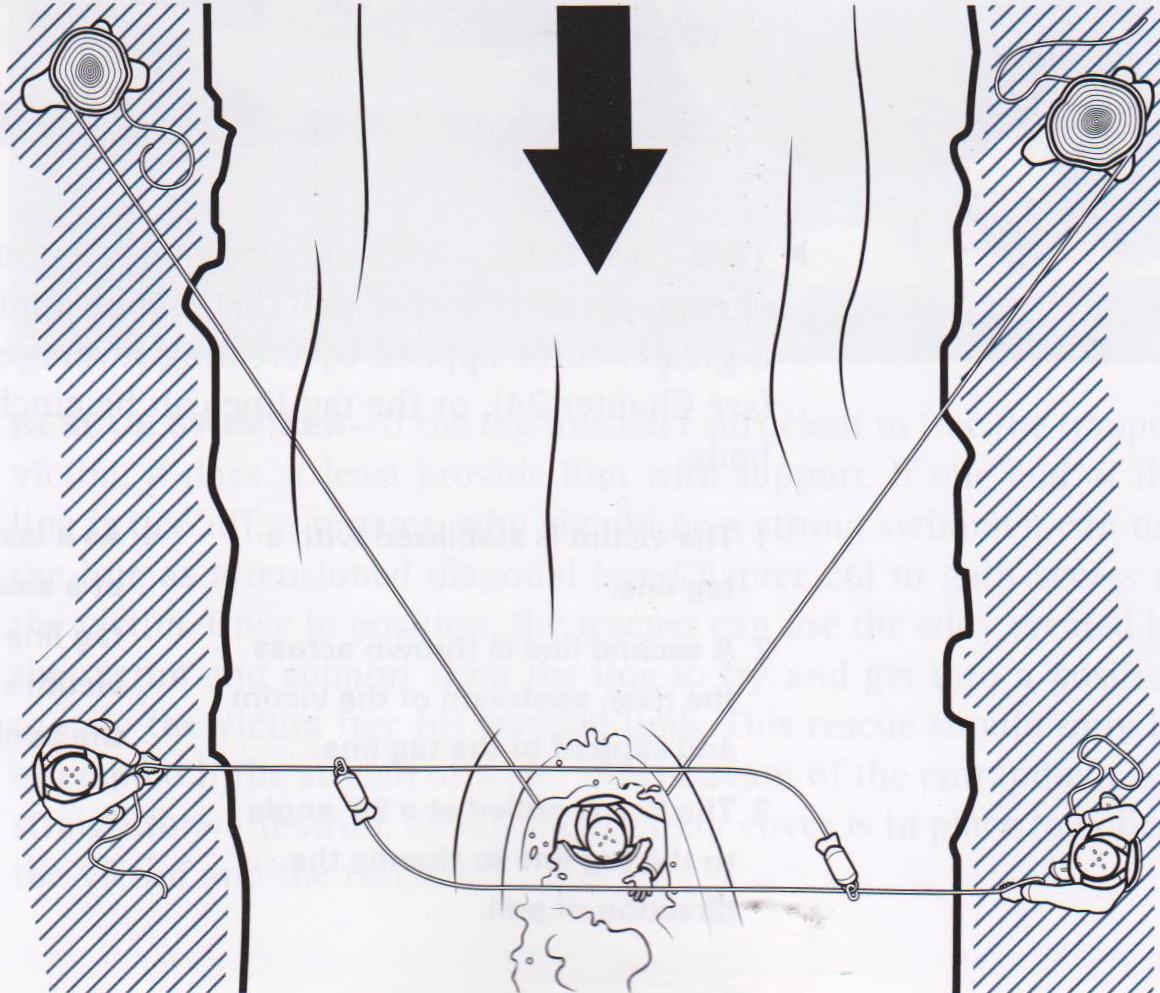 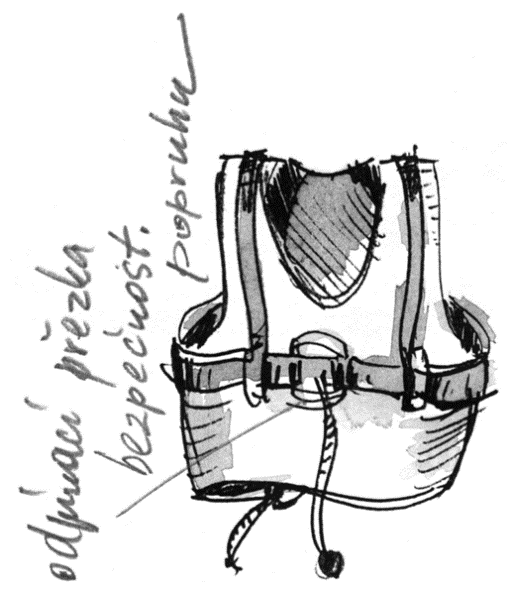 Prevence úrazů
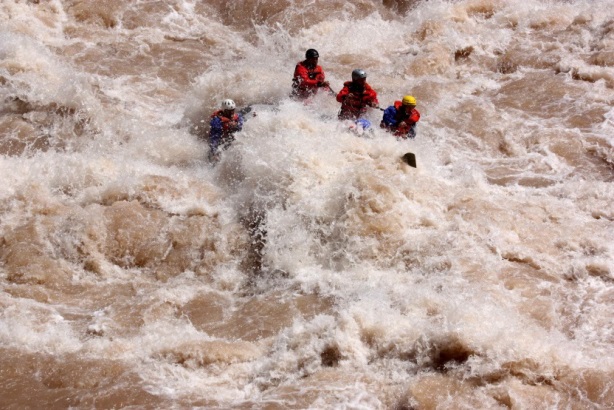 Pořádající subjekt se nikdy nezbaví odpovědnosti. 

= každý průvodce/vedoucí se musí před zahájením vodácké akce věnovat i sebekontrole, při které   se zaměří na snadno viditelné věci:

Mám na sobě pořádnou vestu, správnou vodáckou obuv a helmu?
Jsou vesty a přilby dle normy ISO?
Mám u sebe házečku, malou lékárnu, telefon?
TROJA: Kdo má přístup ke klapce + jak mu dám vědět, že to potřebuji?
VEDOUCÍ AKCE:
Je dodržováno při plavbě správné pořadí ve skupině + dostatečné rozestupy. Je určena vedoucí a poslední loď? Zajišťujeme bezpečné průjezdy obtížnými místy?
Další postup = 1. pomoc
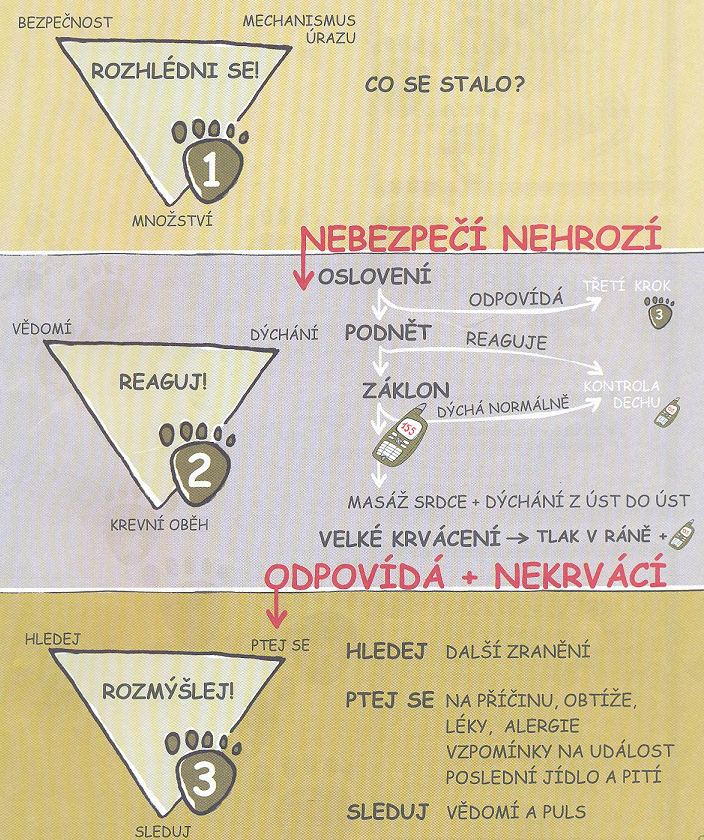 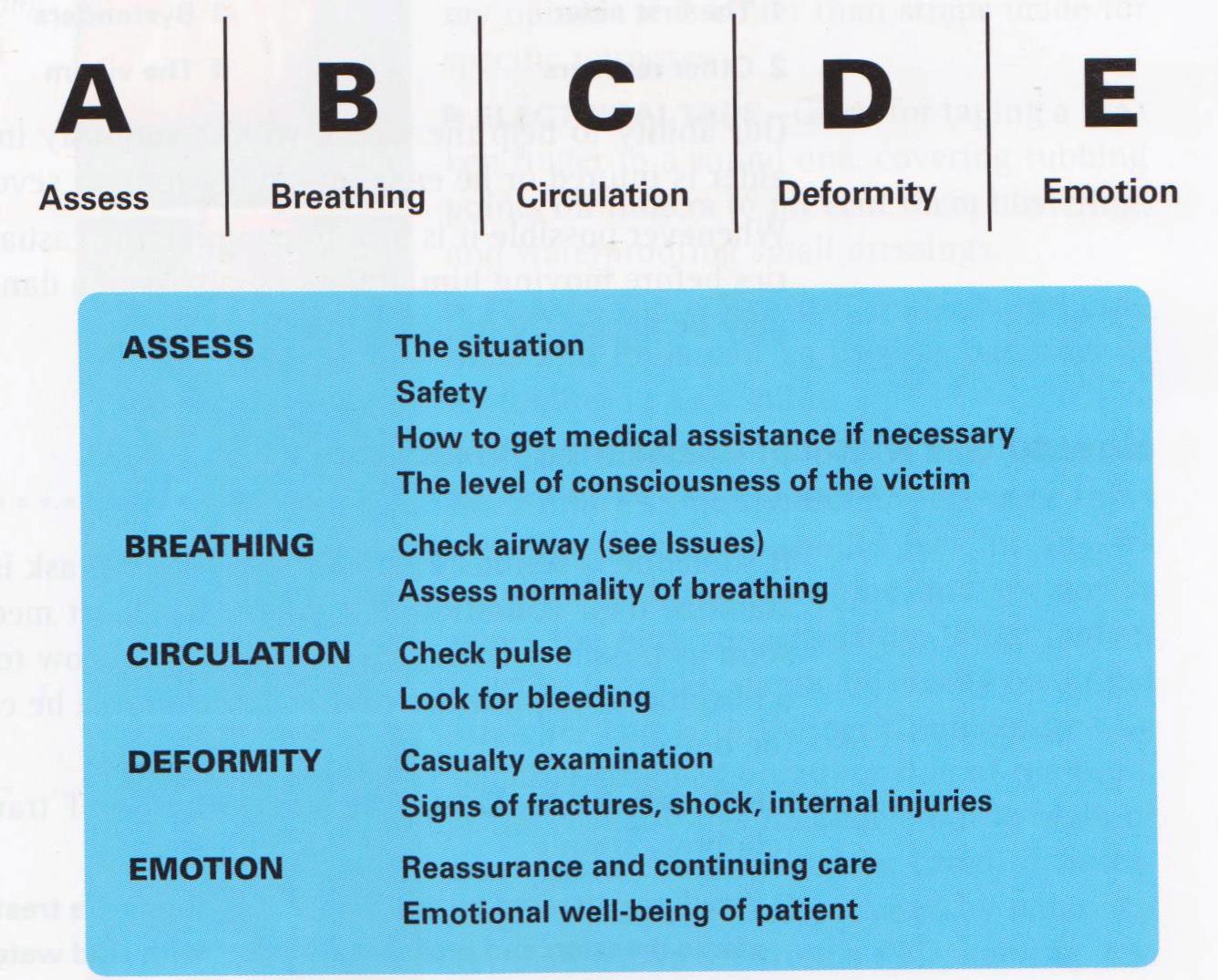 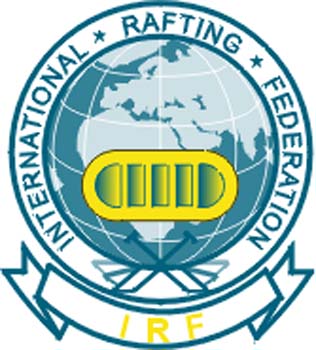 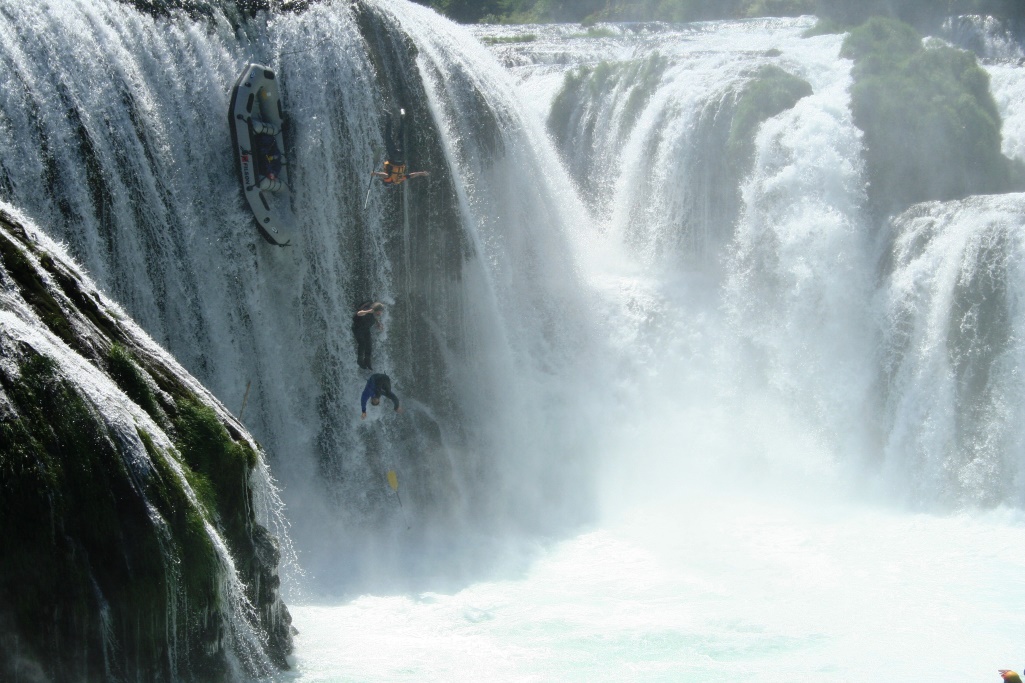 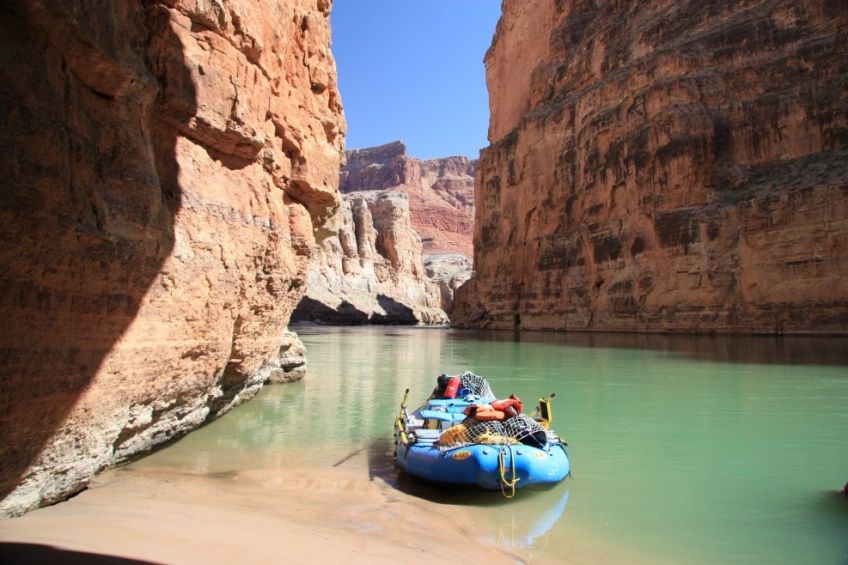 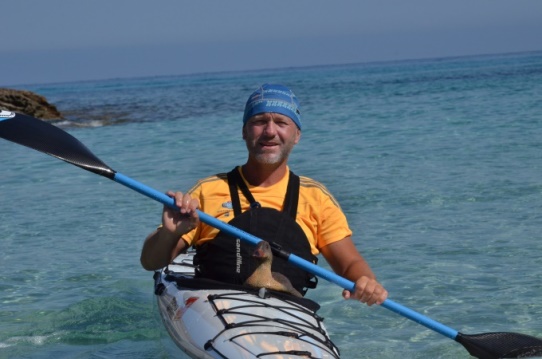 Děkuji za pozornost